SETTT for Success Presuming Competence
©2024 Accessible Teaching, Learning, and Assessment Systems (ATLAS), the University of Kansas
[Speaker Notes: Welcome! (introduce yourself). We are so glad you're here!]
Objectives
Understand what it means to presume students are competent learners
Define strategies that support presuming competence for all learners
Describe how assumptions of what students can and cannot do impact our understanding of them as learners
[Speaker Notes: Today we're going to learn about what it means to presume competence. The objectives for this training include: understanding what it means to presume students are competent learners; defining strategies that support presuming competence for all learners; and describing how assumptions of what students can and cannot do impact our understanding of them as learners]
Who Are Our Students?
Have a disability or multiple disabilities that impact intellectual functioning and adaptive behavior
Are different from one another
Have the ability to gain conceptual knowledge, skills, and understandings through meaningful opportunities to learn
[Speaker Notes: First, let's ask the question, "Who are our students?“ Students with the most significant cognitive disabilities have a disability or multiple disabilities that significantly impact intellectual functioning and adaptive behavior. In other words, significant cognitive disabilities impact students in and out of the classroom and across their daily lives.
Students with the most significant cognitive disabilities differ from one another. Many can read independently with fluency and comprehension, write for a variety of purposes, and use numbers with fluency. Others have not yet learned basic academic concepts or how to process the world around them. However, all have the ability to gain conceptual knowledge, skills, and understandings through meaningful opportunities to learn.]
Presuming Competence
[Speaker Notes: Let's get started! Let's talk about what it means to presume competence.]
Least Dangerous Assumption (1)
All persons have a right to learn and show what they can do.
Education decisions should be based on assumptions that if incorrect, will have the least negative consequences (Donnellan, 1884).
Therefore, all students are capable of learning (Jorgensen, 2005).
[Speaker Notes: New learning approaches and laws support the ideas that all persons deserve the chance to learn and show what they know and can do. Least dangerous assumption is a theory developed in the early 1980s which claims that “in the absence of conclusive data, educational decisions ought to be based on assumptions that, if incorrect, will have the least dangerous effect on the likelihood that students will be able to function independently as adults.” Following the least dangerous assumption, all students are capable of learning.]
Least Dangerous Assumption (2)
Least dangerous assumption for students with significant cognitive disabilities: assume students are competent and able to learn. 
Supported by research (e.g., Biklen & Burke, 2006)
Potential harms from not following the least dangerous assumption:
Fewer educational opportunities
Inferior instruction in academic content areas
Segregated education
Fewer choices as an adult
Presuming competence is applying the least dangerous assumption
[Speaker Notes: The least dangerous assumption when working with students with significant cognitive disabilities is to assume that they are competent and able to learn. To do otherwise would result in harm such as:
fewer educational opportunities
inferior instruction in academic content areas
a segregated education
fewer choices as an adult
Presumed competence is an application of the least dangerous assumption.]
Talking About Presumed Competence (1)
“I’m planning a training on the least dangerous assumption of presuming competence.”
“What if teachers say kids can’t learn?”
“What if teachers think kids will get too frustrated?”
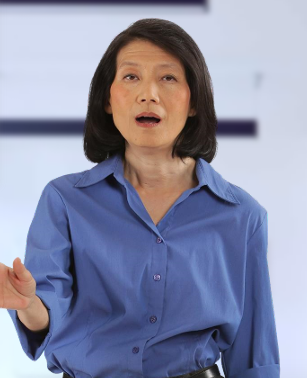 [Speaker Notes: Let's listen in a conversation between two trainers. One trainer says, “I’m planning training for teachers on least dangerous assumption, and I want to make sure I’m capturing what it really looks like to presume competence in all of our students. Where do I start? What if a teacher says their student with an intellectual disability can't learn grade-aligned objectives? They are worried that the material is too hard, and kids will get frustrated.”]
Talking About Presumed Competence (2)
I can say:
“What supports do you need for your students to access content?”
Or
“It’s really hard for your kids to learn, so start with lower grade levels.”
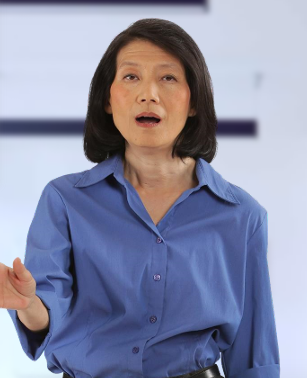 [Speaker Notes: There are a couple different ways to answer. One, I can say, "Well, what supports do your students need to access the content? How can we set up some peer supports for your students?“ Or, two, I can say: “It's really hard for your student to learn, so perhaps start planning from lower grade levels, and reduce complexity from there.“ What should this trainer say?
(listen for answers, audience can call out)]
Talking About Presumed Competence (3)
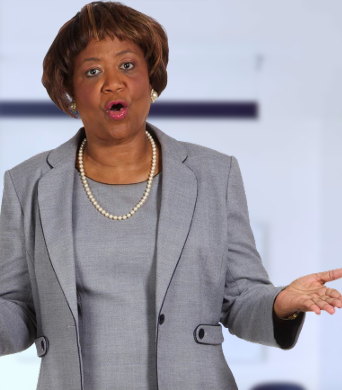 “First start with the belief that all students can learn.”
“Then think about available supports for kids.”
“Students should be working on grade-aligned expectations, even if they are less complex.”
[Speaker Notes: The answer goes back to what it means to presume competence. This trainer says, “I think it starts with believing that all students can learn. That is the default assumption, and then we support teachers in thinking about what kinds of supports are available to help them learn. Even if our learning goals for some students are less complex than what other students in grade 5 are working toward, they should be working on grade-aligned expectations.”]
Why is Presuming Competence Important?
There are many layers to human intelligence.
Measuring intelligence is not an exact science.
Students need access to communication supports and high-quality instruction for teachers to understand their capabilities. 
Presuming incompetence can lead to low expectations. 
Presuming competence is not as harmful presuming incompetence.
[Speaker Notes: Why is presuming competence important for students with significant cognitive disabilities?
There are many layers to human intelligence. Measuring intelligence is problematic and not an exact science. Students need access to communication supports and high-quality instruction for teachers to understand their capabilities. Presuming incompetence can be harmful to students and lead to low expectations. The consequence of presuming competence is not as harmful as the consequences of presuming incompetence.]
Presuming Competence as a Daily Habit
Watch the video. Look for examples of presuming competence.
Rosie video
[Speaker Notes: Watch the video below. Look for evidence of presumed competence by Rosie's teachers. 
<iframe width="900" height="506" src="https://www.youtube.com/embed/kFQpqigIcOY" frameborder="0" allow="accelerometer; autoplay; clipboard-write; encrypted-media; gyroscope; picture-in-picture" allowfullscreen></iframe>]
Activity
Reflect on the video of Rosie. What are two ways that illustrate how Rosie's teachers presume she is capable of learning?
[Speaker Notes: It's time for a quick small-group discussion! Reflect on the video of Rosie. What are two ways that illustrate how Rosie's teachers presume she is capable of learning? 
Possible responses include: Rosie is a part of the class, a part of classroom activities, pledge of allegiance with class, part of reading lesson, eats lunch with class, does playground activities with kids, one teacher says: “I can’t tell who’s regular ed and who’s special ed,” engaged in math activities, plays checkers with teacher.]
Instructional Strategies
[Speaker Notes: Now that we know more about presuming competence, let's talk about instructional strategies that presume all kids can learn.]
Characteristics of Presuming Competence
Teaching academic content
Learning challenging content
Eliminating barriers to learning
Adapted from TIES Center Testlet Information Page (TIP) sheet #6
[Speaker Notes: Let's take a closer look at characteristics of teaching that presume competence. First, if we presume kids can learn, then we can teach academic content. We know that kids can be challenged and can learn challenging content, for them. Last, if we presume competence, we remove barriers to learning so students can demonstrate what they know and can do. We're going to talk through all of these points.]
Teaching Academic Content
Working toward grade-aligned objectives
Class-wide universal supports and individualized supports
Graphic organizers, AAC devices, peer supports
Universal Design for Learning (UDL) framework to eliminate barriers
If the least dangerous assumption is ignored:
Working below grade level
Ceiling on learning
[Speaker Notes: First, let's start with teaching academic content as a characteristic of presuming competence. This means students are working toward academic grade-aligned objectives and, in some cases, are in an inclusive classroom. Teachers provide universal supports for the whole class, such as an organizer or concept map to organize information, and then design individualized supports for students as needed, such as an AAC device or a graphic organizer to scaffold multi-step directions and activities. Peer supports are available to support students in getting the right materials, answering questions, and transitioning between classes and activities. Teachers use Universal Design for Learning (UDL) principles to design engaging instruction that incorporates familiar, real-world contexts and taps into students' prior knowledge. Instructional focus is on academic learning toward grade-aligned objectives and conceptual understandings, as well as making connections across standards.
What happens if the least dangerous assumption is ignored? Students may be working on learning objectives that are below grade level. Teachers may put a ceiling on student learning when they do not account for learner variability, strengths, or student interests when planning or delivering instruction.]
Learning Challenging Content
Understanding and applying grade-aligned learning objectives
Learning that encourages conceptual understandings
Applying understandings across contexts
If the least dangerous assumption is ignored:
Working on similar tasks the same way, every day
Learning is disconnected from other concepts
Learning a narrow set of isolated skills
[Speaker Notes: The next characteristic of instruction that presumes competence is that kids are learning challenging content. Students are working toward understanding and applying academic grade-aligned learning objectives, even if the complexity or breadth of the objective is reduced from the general education standard. Students learn by engaging in routines that encourage their conceptual understanding across different contexts, applying skills learned in new situations, and making connections across multiple content areas. 
What happens if the least dangerous assumption is ignored? Students may complete similar tasks, the same way, every day. The tasks might be outside an academic context or disconnected from other concepts. The tasks may not change until the student reaches mastery, which is completing a certain number of trials with 80% accuracy. The focus of the instruction may be on a narrow set of skills.]
Eliminate Barriers to Learning
UDL framework to eliminate barriers, provide flexibility
Burden on teachers to plan for learner variability
If the least dangerous assumption is ignored:
Working on similar tasks the same way, every day
Learning is disconnected from other concepts
Learning a narrow set of isolated skills
[Speaker Notes: Last, a characteristic of presuming competence is to eliminate barriers to learning. Teachers use principles of UDL to design lessons that eliminate barriers to learning and provide flexible ways for students to receive information and then demonstrate what they have learned. Teachers place the burden on themselves to change the environment and lesson design that acknowledges the variability of all learners, including those with significant disabilities. 
What happens if the least dangerous assumption is ignored? Teachers may design accommodations that fit some, but not all, students in the class. Teachers then assume the reason a student is not learning is due to a deficit within the student rather than a gap in supports.]
How Does a Student’s Day Change? (1)
Access to communication devices throughout the day
Access to content and vocabulary that crosses multiple content areas
Instruction and access to vocabulary to be a part of learning
Participate in learning and social interactions with peers
Use instructional supports
[Speaker Notes: Suppose a teacher asks a trainer how a student’s instructional day would really change as a result of using presumed competence. How could a trainer respond? 
First, the student would have access to communication devices throughout the day. The student would also have access to content and vocabulary that crosses multiple content areas. The student would receive explicit instruction around vocabulary to help access and engage in a text. The student would participate in social interactions and learning from peers. The student would use instructional supports like visuals and objects to help them engage in learning.]
How Does a Student’s Day Change? (2)
“Our judgments about students’ intellectual capacities affect every decision we make about their educational programming, their communication systems and supports, the social activities we support their participation in, and the futures we imagine for them.”

-Erickson & Koppenhaver, Literacy for All
[Speaker Notes: This is a quote from Karen Erickson and David Koppenhaver about the how much students are impacted by educators' decisions around presuming competence and presuming kids are capable of learning. The quote says, “Our judgments about students’ intellectual capacities affect every decision we make about their educational programming, their communication systems and supports, the social activities we support their participation in, and the futures we imagine for them.”]
Talking to Teachers About Lesson Planning (1)
“My student, Sydney, has been learning functional skills.”
“I’m learning more about increasing expectations for kids.”
“I want to focus on academics, but where do I start?”
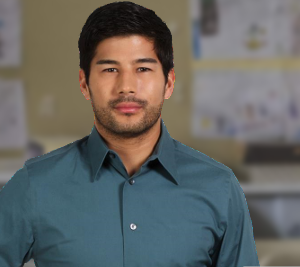 [Speaker Notes: Let's continue to think about how presuming competence impacts lesson planning. A trainer meets with a teacher following a presumed competence training to discuss a lesson plan for his student, Sydney.
A teacher says, “Sydney has Down syndrome, and he has been learning functional skills in my classroom. I have been reading about increasing expectations by focusing more on academics, but I am not sure how to start."]
Talking to Teachers About Lesson Planning (2)
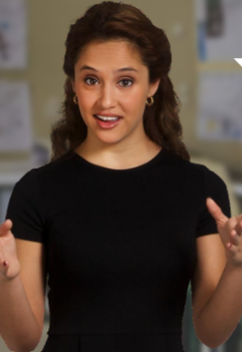 “Let’s start with ELA, since Sydney likes stories.”
Two ELA lesson ideas:
One: find functional sight words in a reading passage
Two: work in a small group to do an organizer about character actions using familiar words
Which option should the trainer go with?
[Speaker Notes: The trainers says, “I wonder if we can use his time in English class to start. Let's brainstorm some ways to increase expectations for Sydney during English lessons. You told me before he likes stories." Here are two lesson design ideas to go deeper into stories.
Sydney could find functional sight words in a reading passage. Or: 
Sydney could work with a small group to complete an organizer about character actions and consequences using familiar words. Which option should the trainer choose?]
Talking to Teachers About Lesson Planning (3)
The second option: work in a small group to do an organizer about character actions using familiar words.
“That sounds great!”
“Sydney will need his communication device for the organizer.”
“I can see how this lesson represents higher expectations.”
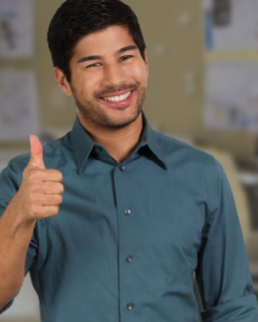 [Speaker Notes: The trainer advocates for the second option: work in a small group to do an organizer about character actions using familiar words!
The teacher says, “That sounds great! To provide support during class, we will need to incorporate his communication device. This lesson represents higher expectations for Sydney and more opportunity for learning. ”]
Reflection
Have you observed classrooms where teachers presume all students are capable of learning?
What's happening in those classrooms?
[Speaker Notes: I'm going to pause and give you a few minute to reflect. Have you observed classrooms where teachers presume all students are capable of learning? What's happening in those classrooms? Take one minute to think about this and share out what you've observed in those classrooms.]
Planning Instruction With the Least Dangerous Assumption
Teachers will
Focus on the student strengths rather a deficit-based lens.
Assume students can, and want to, communicate.
Provide students with supports to communicate and engage with school activities.
[Speaker Notes: Let's recap. When teachers plan instruction using the Least Dangerous Assumption, they focus on the student strengths rather than viewing students through a deficit-based lens, they assume students can, and want to, communicate, and they provide students with the tools and supports to communicate and engage with school activities.]
Read and Reflect
Communication Belief Statements
Literacy Belief Statements
[Speaker Notes: I'm going to share two handouts with you: Communication Belief Statements and Literacy Belief Statements. Read through these belief statements and on your own or with a partner, and discuss how these belief statements impact your work.
(Pass out handouts: Communication Belief Statements and Literacy Belief Statements. Let trainers read through these lists and reflect on how they impact their work. Let trainers share out ideas).]
Activity (2)
Reflect on what presuming competence means in designing instruction. Think about a time when you or someone you know has acted in a way that demonstrated low expectations for students. What would have been different if they, or you, had presumed competence in their student?
[Speaker Notes: For our last small group discussion, reflect on what presuming competence means in designing instruction. Think about a time when you or someone you know has acted in a way that demonstrated low expectations for students. What would have been different if they, or you, had presumed competence in their student? (ask groups to share out)
Possible responses include: 
(any examples reflecting low expectations or putting a ceiling on student learning, any example where a teacher or other adults talk about students using deficit language and/or says students can’t do something, students not having access to communication or other supports).
What would have been different? Possible responses include: (examples where a student could have shown that they could do more than the adults thought possible)]
Thank You!
[Speaker Notes: Thank you so much for your attention! (can give evaluation survey if you choose)]